Utility Communications ‘Buckets’
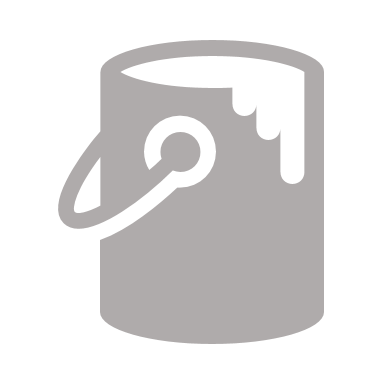 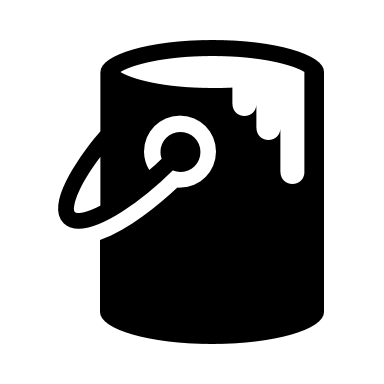 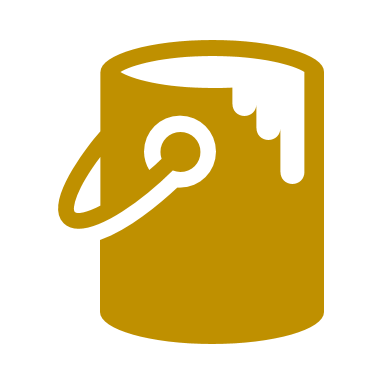 Blue Sky
Grey Sky
Black Sky
Gold Sky